Фискальная политика государства
Экономика 11 класс.
Учитель высшей категории
Попова Елена Викторовна.
Экономика и государство
Бюджет государства на 2015г.
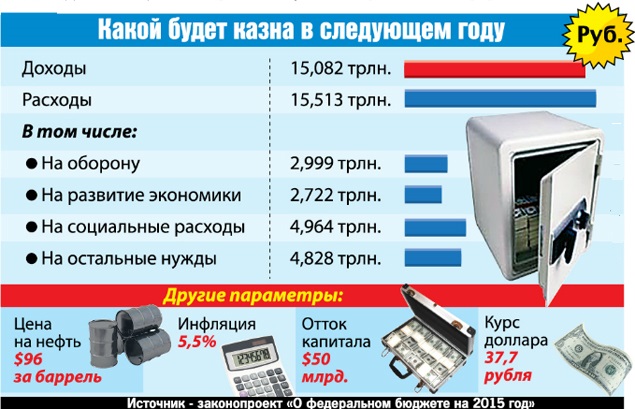 Фискальная политика государства
Что это  такое?
Зачем она нужна?
Какая она бывает?
Как она работает?
Как мы можем использовать эти знания?
Фискальная политика
Что это?
Её основные инструменты.
Фискальная (бюджетно-налоговая)политика – это совокупность мер, предпринимаемых правительственными органами по изменению государственных расходов и налогообложения для достижения поставленных перед экономикой целей.
Государственный бюджет — документ, расписывающий доходы и расходы конкретного государства, как правило, за год (с 1 января до 31 декабря)
Налоги – это обязательные платежи, взимаемые государством с налогоплательщиков (с ЮЛ и ФЛ) по ставке установленной законодательством.
Фискальная политика
Зачем она нужна?

 Стабилизировать темпы  экономического развития.
Для обеспечения устойчивого экономического развития, увеличения занятости, снижения инфляции.
Фискальная политика государства
Какая она бывает?
Дискреционная 
преднамеренная, целенаправленная политика государства по стабилизации экономики.
А) Сдерживающая 
Б) Стимулирующая 
2. Автоматическая  
работает в режиме саморегулирования и автоматически реагирует на изменения состояния экономики
Дискреционная фискальная политика
Стимулирующая






                                                     при спаде 
                                                              экономики
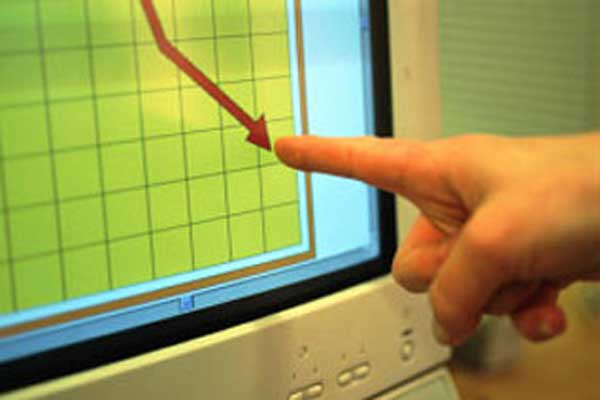 Сдерживающая
на подъёме
 экономики
Рост потребительских доходов и расходов.
Уменьшение безработицы.
Увеличить налоги.
Сократить государственные расходы и закупки.
Сократить трансферты.
            
Профицит бюджета.
Снижение потребительских доходов 
и расходов.
Увеличение безработицы.
Уменьшить налоги.
Увеличить государственные расходы и закупки.
Увеличить трансферты.

Дефицит бюджета.
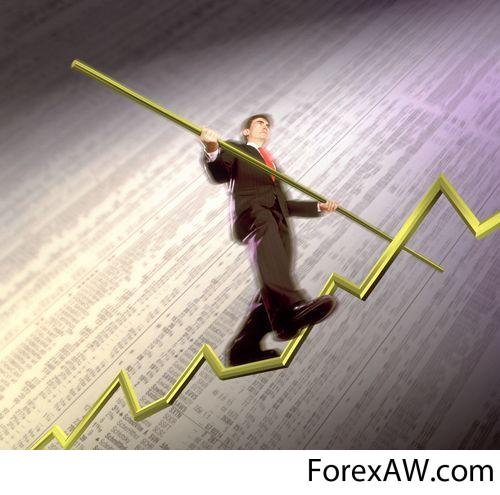 Автоматическая фискальная политика
Рост ВВП
                       Налоги растут
                                 Минимальные пособия по
  безработице
Уменьше-ние доходов населения
Снижение
 налогов    
                     Рост пособий
                    по безработице         
                                        Рост частных                         инвестиций
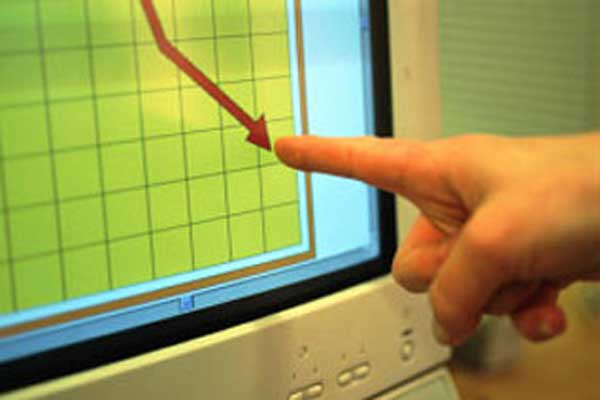 Рост прибыли и доходной части бюджета
Увеличение безработицы
Рост доходов населения
Уменьшение доходной части бюджета
Уменьшение безработицы
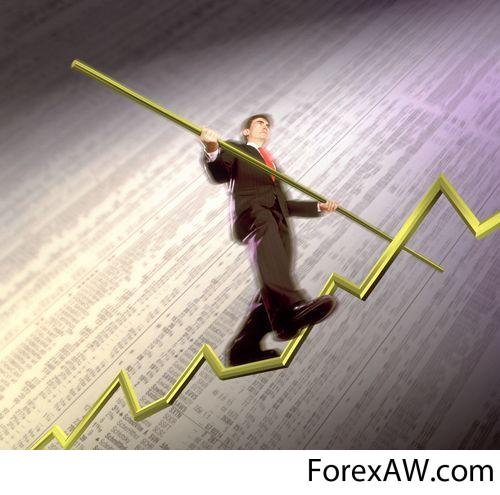 Стабилизация экономики
Поддержка правительства: социальные программы, субсидии, индексация доходов, льготное кредитование и т. д.
Выход 
из рецессии
Рост инвестиций
Снижение налогов
Уменьше-ние доходов населения
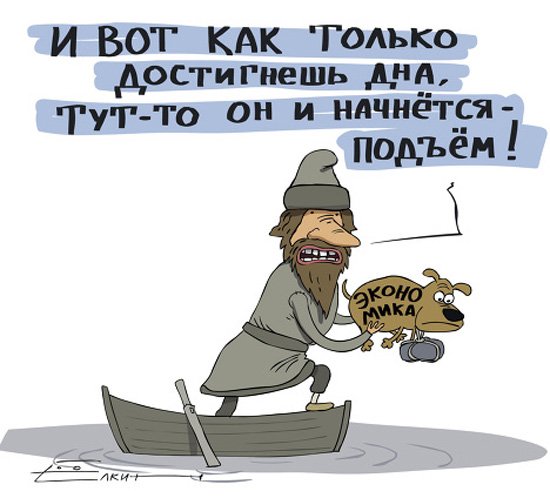 Увеличение цен (инфляция)
Спад в 
эконо-мике
1 вариант                  2 вариант
1. Государственный бюджет на практике – это …
   а) финансовая программа развития государства;
   б) основной финансовый план государства;
   в) прогноз функционирования финансовых ресурсов государства.
2. Государственный бюджет становится профицитным, когда …
   а) налоги увеличиваются;
   б) государственные доходы превышают расходы;
   в) государственные расходы растут. 
3. На каком этапе экономического цикла увеличивается уровень безработицы:  
   а) подъём;   б) пик;   в) сокращение.
4. Правительственная политика связанная с деятельностью Центрального банка:
   а) политикой, основанной на количественной теории денег;
   б) монетарной политикой;
   в) фискальной политикой.
5. Сбережения – это …   а) часть дохода, не израсходованный в данный период времени;   б) часть дохода, вложенная в ценные бумаги;   в) имущество товаропроизводителей.
1. Финансовый план правительства называется…
   а) его долгом;
   б) налогообложением;
   в) бюджетом.
2. Государственный бюджет становится дефицитным, когда …
   а) налоги увеличиваются;
   б) государственные расходы растут;
   в) государственные расходы превышают доходы.
3. Кривая Лаффера показывает связь между:
   а) размерами дефицита государственного бюджета и темпом инфляции в стране;
   б) налоговыми ставками и объемом налоговых поступлений;
   в) размерами теневой экономики и величиной бюджетного дефицита.
4. Правительственная политика в области расходов и налогообложения называется:
   а) политикой, основанной на количественной теории денег;
   б) монетарной политикой;
   в) фискальной политикой.
5. Инвестиции – это …   а) доход, не израсходованный в данном периоде;   б) доход, использованный для приобретения потребительских товаров;   в) вложения во все виды производственных ресурсов.
Подведение итогов
Ошибки:                           Оценка:
0 ошибок -------------------- «5»
   1 ------------------------------- «4»
   2 ------------------------------- «3»
   3 ------------------------------- «2»
    4 ------------------------------- «1»
    5 ------------------------------- «0»
Использование полученных знаний
Подсчитаем
 свой бюджет
Инвестиционный план
Разработаем личную
 бюджетно-
финансовую 
политику
Аукцион экономических знаний
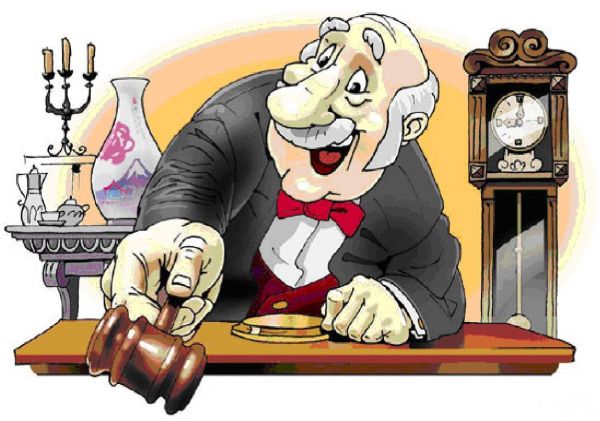 1. Определение суммы кредита.
2. Продажа лот (вопросов)
3. Покупка ответа ( стартовая цена.)
4.Торги ( шаг – 20 руб.)
5.Право ответа – приз (стоимость вопроса)
6. Подсказка – штраф (стоимость вопроса)
1 тур – Открытый
2 тур – Закрытый
3 тур - Полузакрытый
14
Прайс-лист
Благодарю за внимание
Знания – это не только сила,
 но и деньги!
                                           С уважением
                  Попова Елена Викторовна.
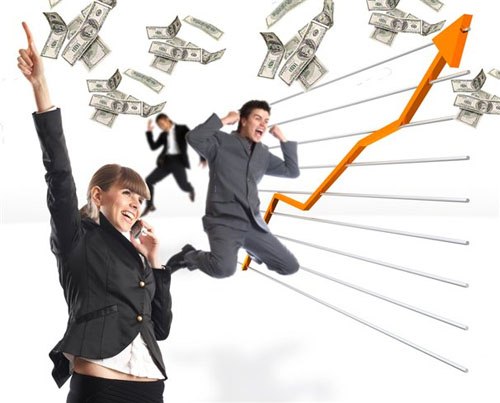